Dr. Kiss István
Szűrővizsgálatok
Ötéves túlélés, nem kissejtes tüdőrák (SEER, 2011-2017)
Ötéves túlélés, kissejtes tüdőrák (SEER, 2011-2017)
Ötéves túlélés, méhnyakrák (SEER, 2011-2017)
Ötéves túlélés, melanoma (SEER, USA)
Ötéves túlélés, emlőrák (ACS, IARC, SEER)
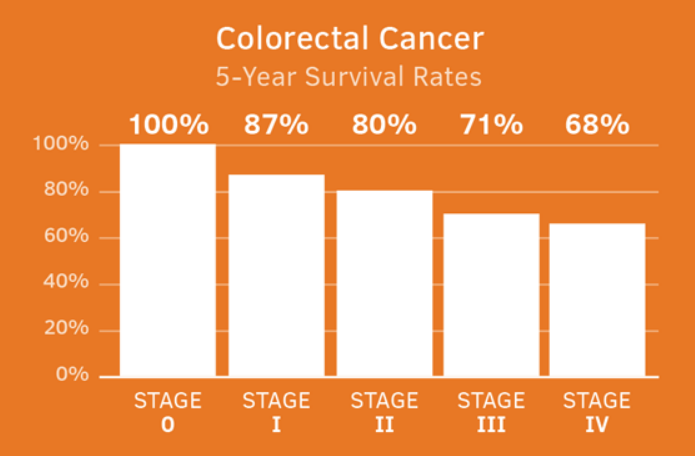 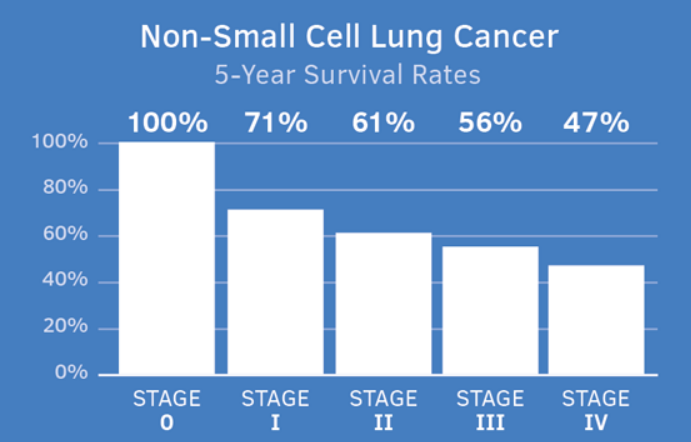 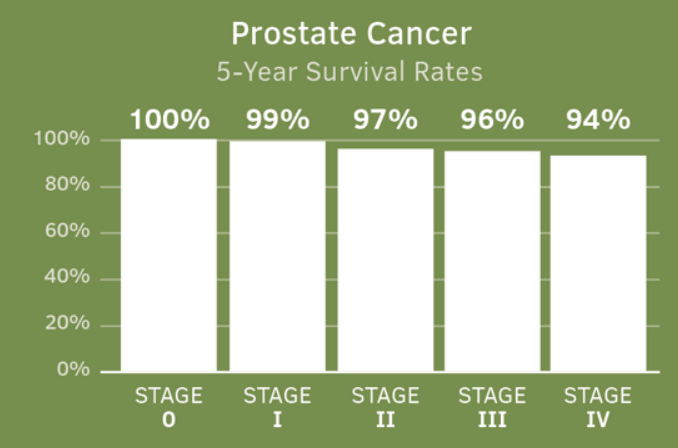 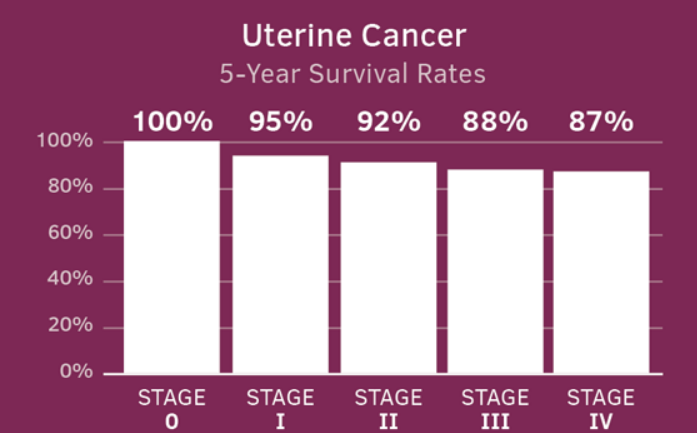 Daganatszűrések
Vastagbél
Emlő
Méhnyak

Bőr
Szájüreg
Prosztata
Időről időre felmerülnek további javaslatok, illetve változnak a protokoolok
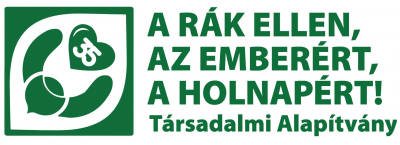 Köszönöm a figyelmet!
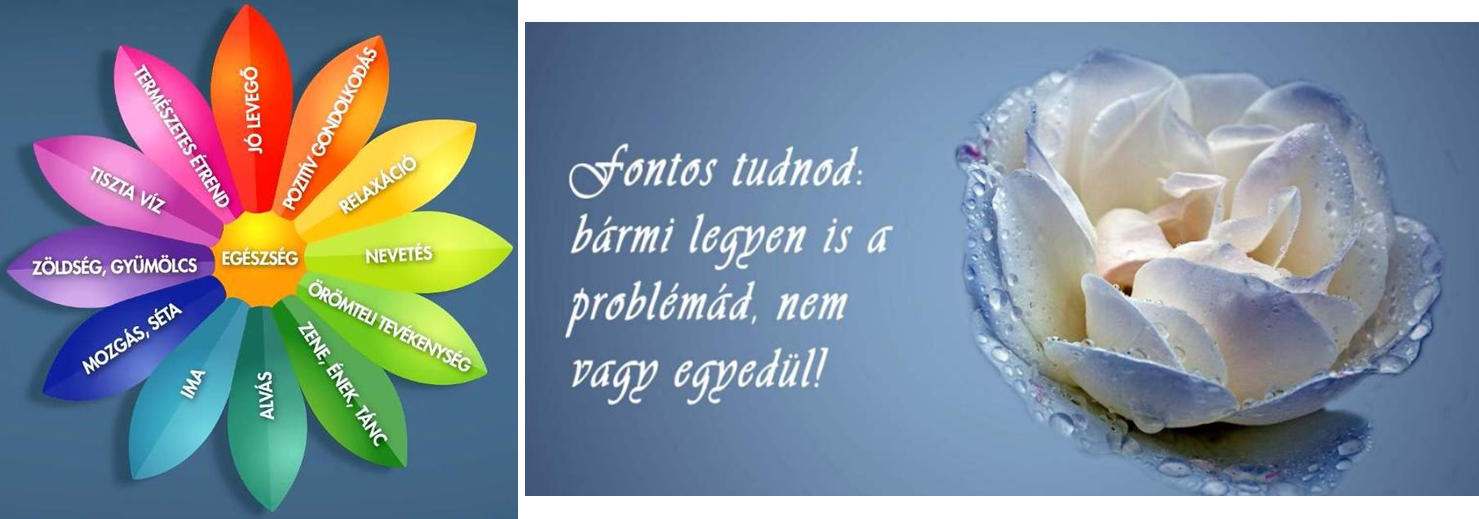